INTEGROVANÁ STŘEDNÍ ŠKOLA ŽIVNOSTENSKÁ, PLZEŇ, ŠKROUPOVA 13
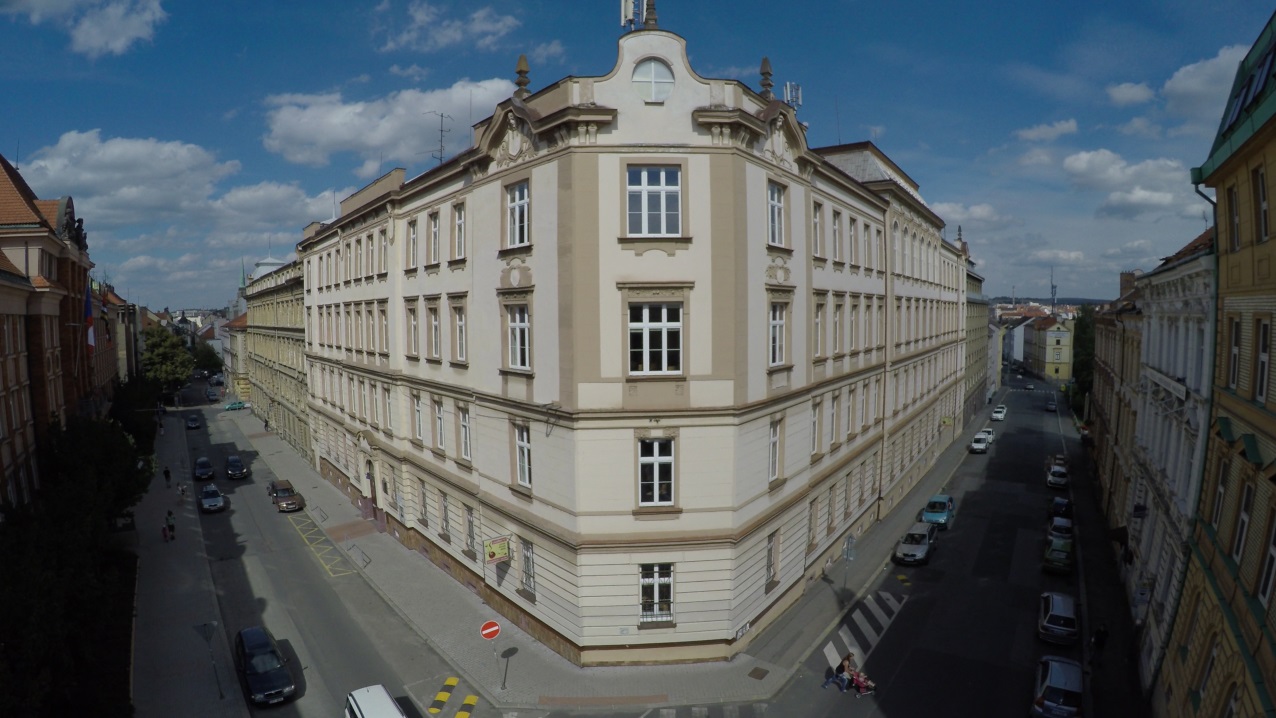 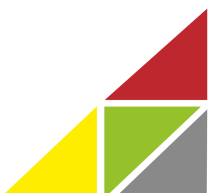 Ředitelka školy
Mgr. Soňa Pokrupová

Tel.: 377 256 222
www.issziv.cz
skola@issziv.cz
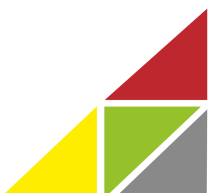 ČTYŘLETÉ OBORY VZDĚLÁNÍ S MATURITNÍ ZKOUŠKOU
Ekonomika a podnikání 63-41-M/01
	Asistent v právní a podnikové sféře
	Bankovnictví a pojišťovnictví 
Kosmetické služby 69-41-L/01
Oděvnictví 31-43-M/01
	Oděvní a interiérový design
Modelářství a návrhářství oděvů 82-41-M/07
	Návrhář
www.issziv.cz
TŘÍLETÉ OBORY VZDĚLÁNÍ S VÝUČNÍM LISTEM
Kadeřník 69-51-H/01
NÁSTAVBOVÉ STUDIUM
Podnikání 64-41-L/51
      dvouleté denní nebo tříleté dálkové studium ukončené maturitní 
       zkouškou, určené pro žáky s výučním listem
www.issziv.cz
MODELÁŘSTVÍ A NÁVRHÁŘSTVÍ ODĚVŮ
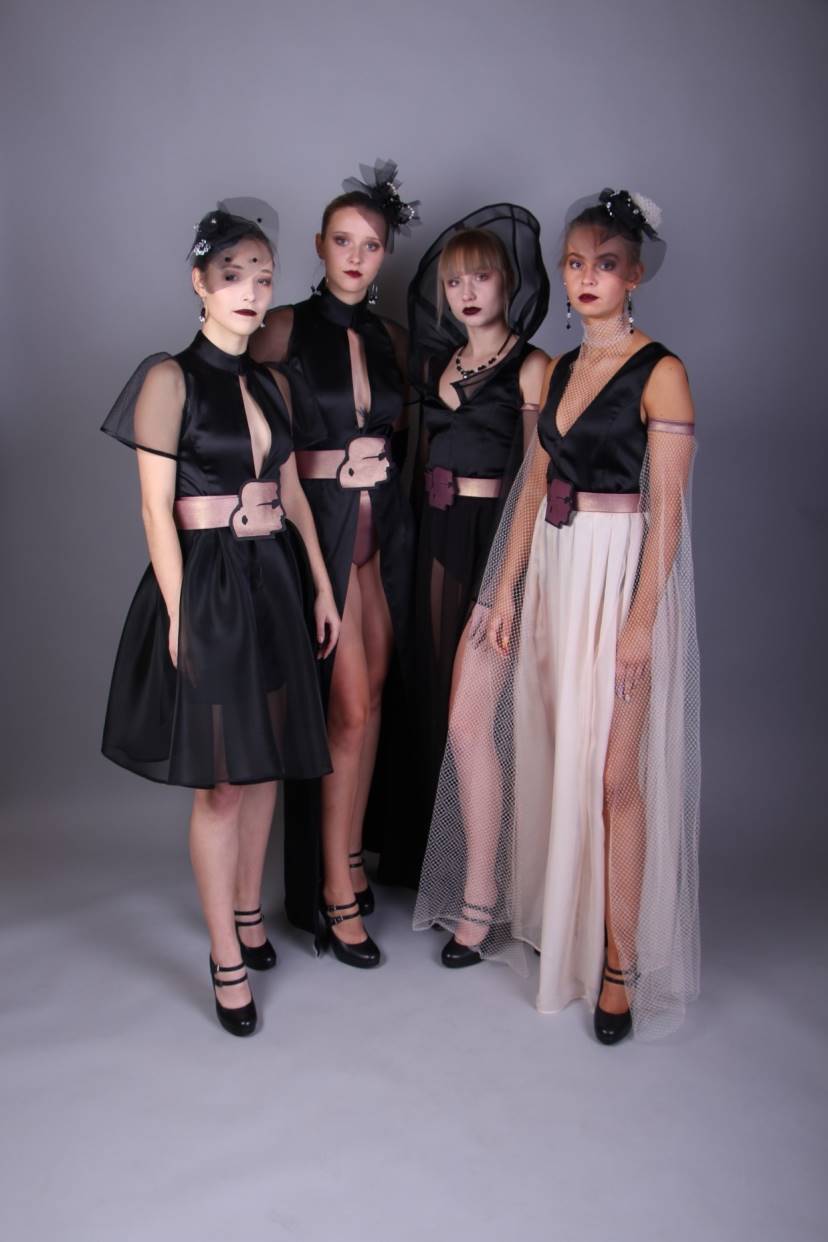 Čtyřletý obor s maturitní zkouškou.
Obor je zaměřen především na uměleckou formu navrhování a zpracování oděvů.
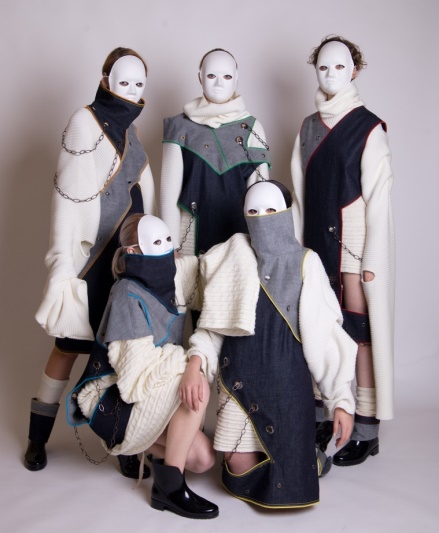 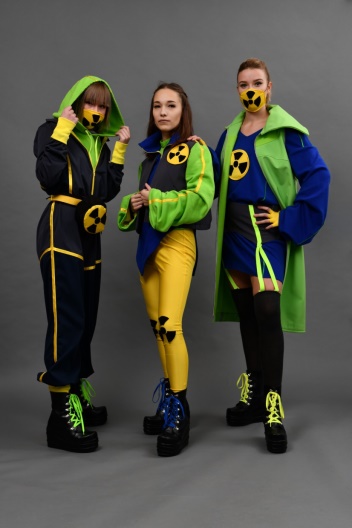 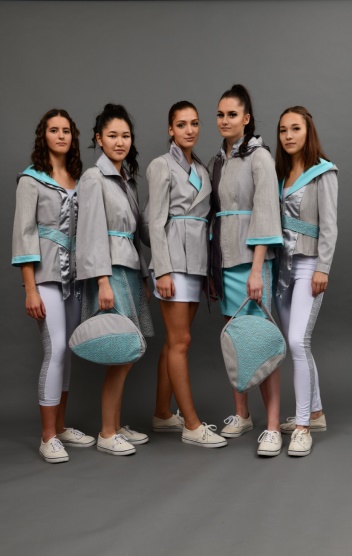 www.issziv.cz
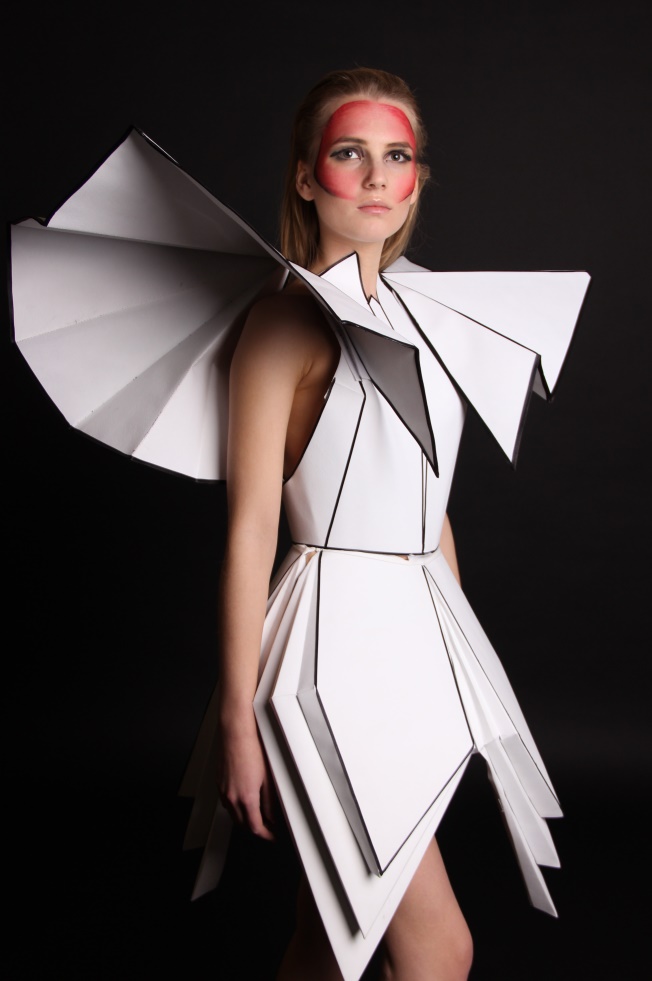 MODELÁŘSTVÍ A NÁVRHÁŘSTVÍ ODĚVŮ
Důraz je kladen na samostatnou tvořivost žáků a rozvoj jejich výtvarných nápadů, které pak prezentují na výstavách, vernisážích a soutěžích.

Obor klade důraz jak na technické a technologické zvládnutí oděvu, tak i na výtvarné, kde žáci mohou uplatňovat svojí představivost a kreativitu.
www.issziv.cz
MODELÁŘSTVÍ A NÁVRHÁŘSTVÍ ODĚVŮ
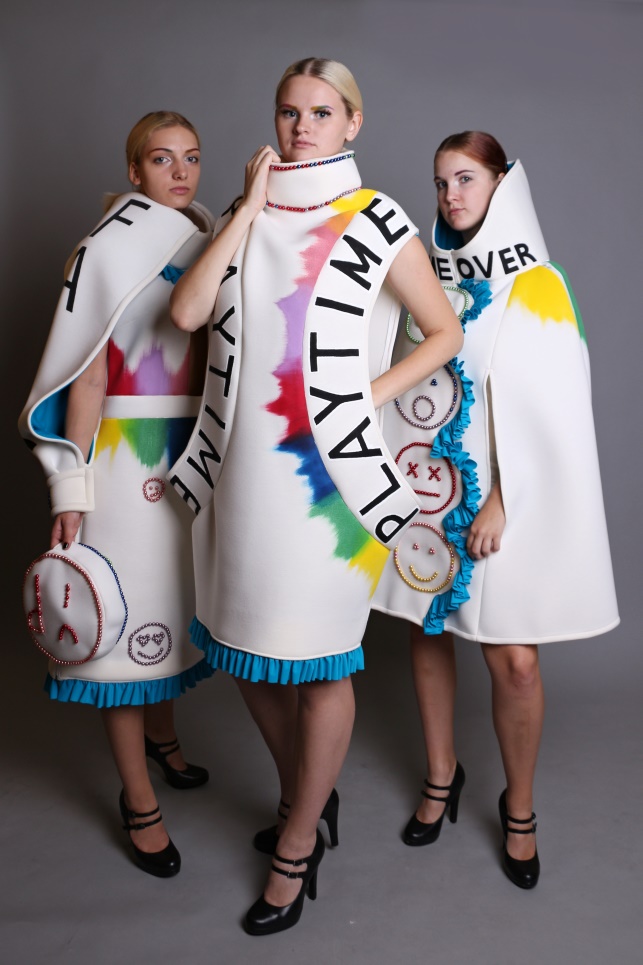 PŘEDMĚTY
Výtvarná příprava 
Figurální kreslení 
Modelování oděvů
Styling a modeling
Oděvní ateliér
Grafický design
Oděvní technologie, Oděvní materiály
Dějiny výtvarné kultury a historie módy 
Konstrukce oděvů 
Modelování oděvů
Navrhování
www.issziv.cz
MODELÁŘSTVÍ A NÁVRHÁŘSTVÍ ODĚVŮ
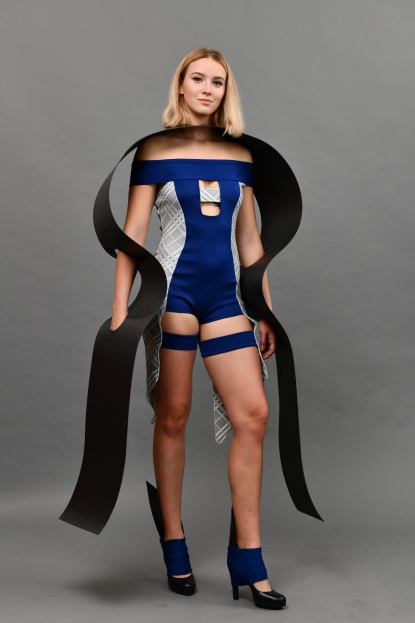 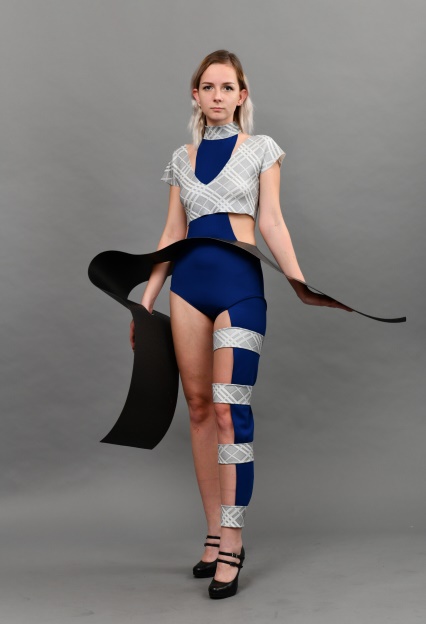 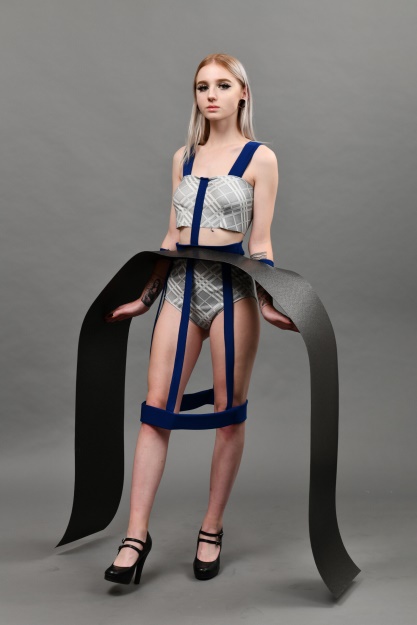 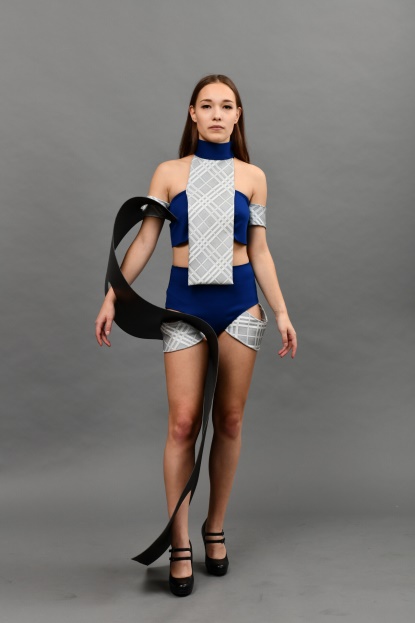 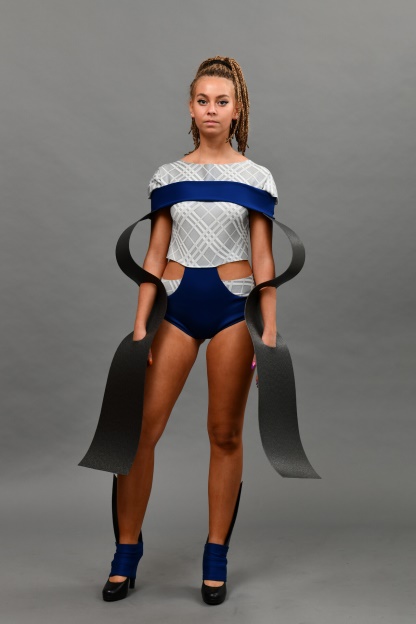 Kolekce Lost in architecture 2019
www.issziv.cz
MODELÁŘSTVÍ A NÁVRHÁŘSTVÍ ODĚVŮ
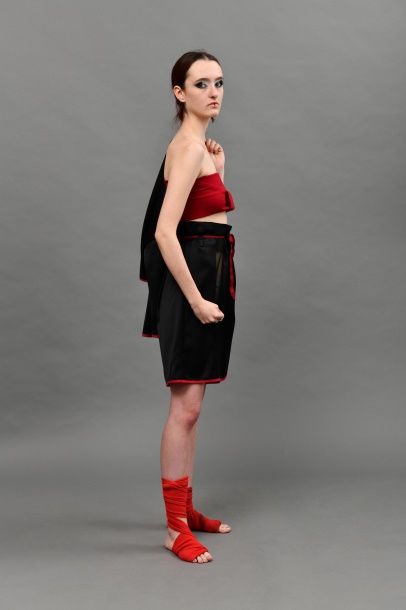 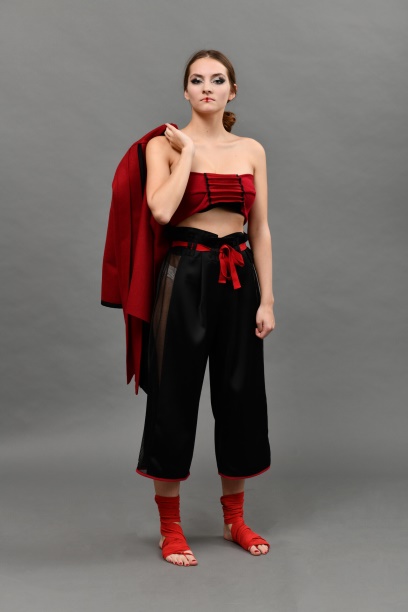 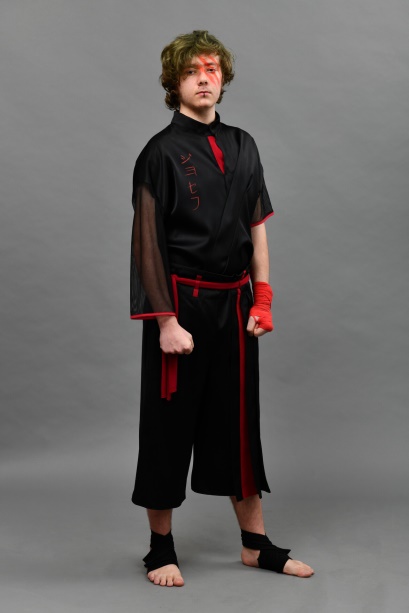 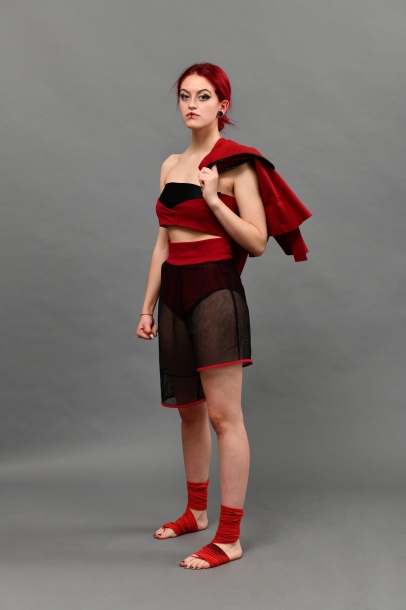 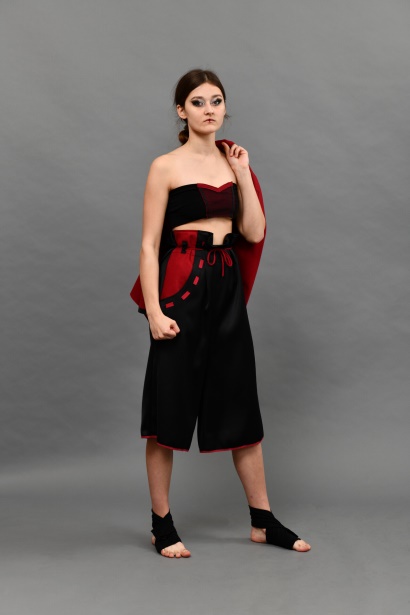 2. místo v soutěži mladý módní tvůrce jihlava - kategorie sportovní oděvy
www.issziv.cz
MODELÁŘSTVÍ A NÁVRHÁŘSTVÍ ODĚVŮ
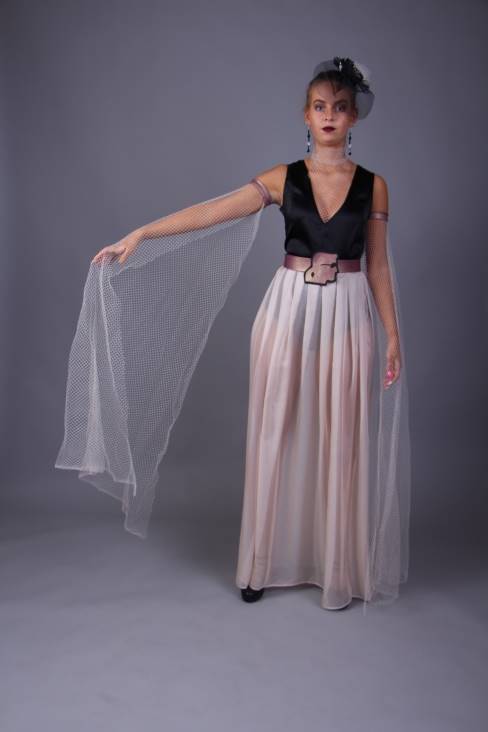 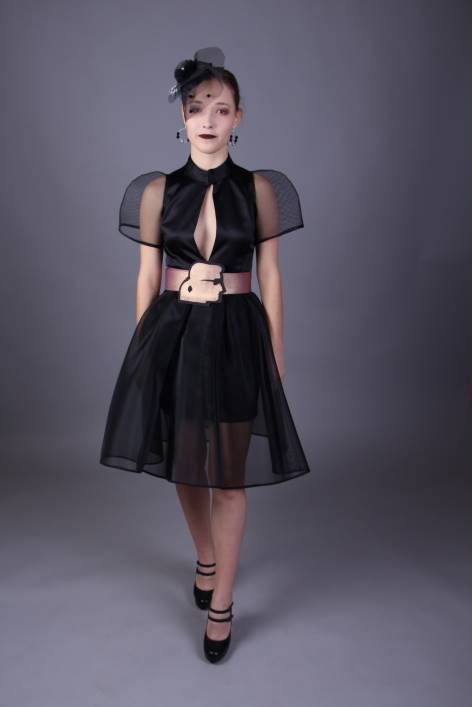 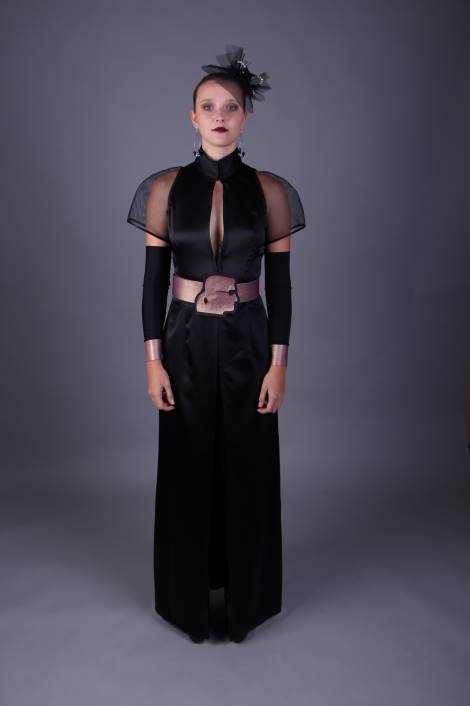 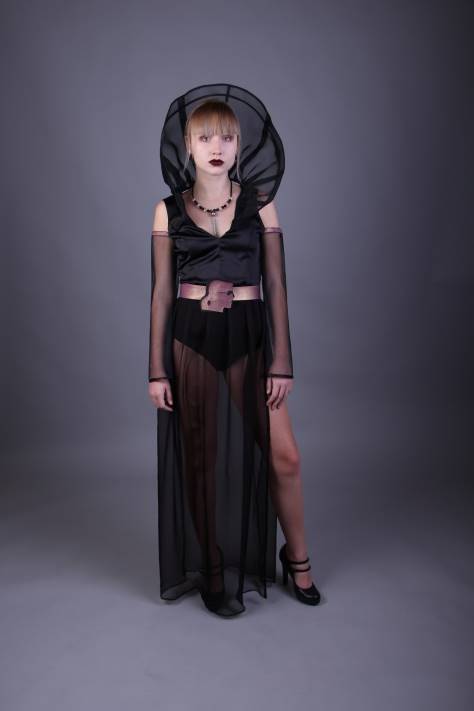 kolekce karl lagerfeld 2. místo v soutěži mladý Módní Tvůrce jihlava - kategorie Společenské oděvy
www.issziv.cz
MODELÁŘSTVÍ A NÁVRHÁŘSTVÍ ODĚVŮ
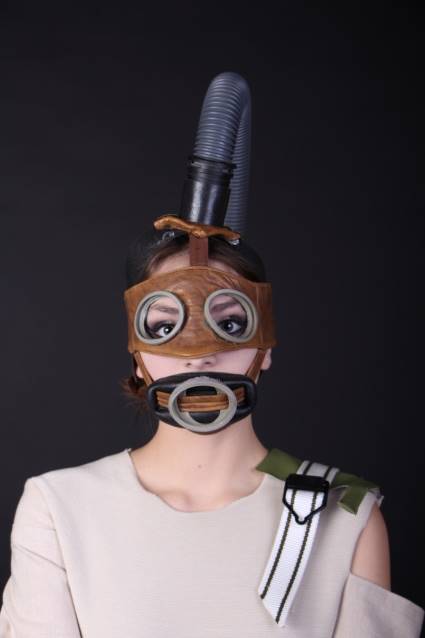 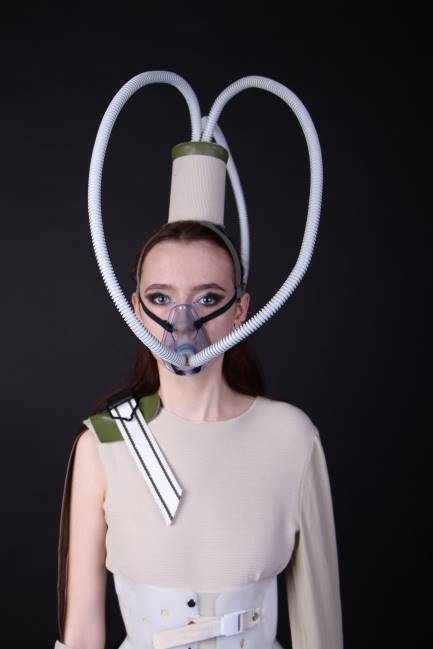 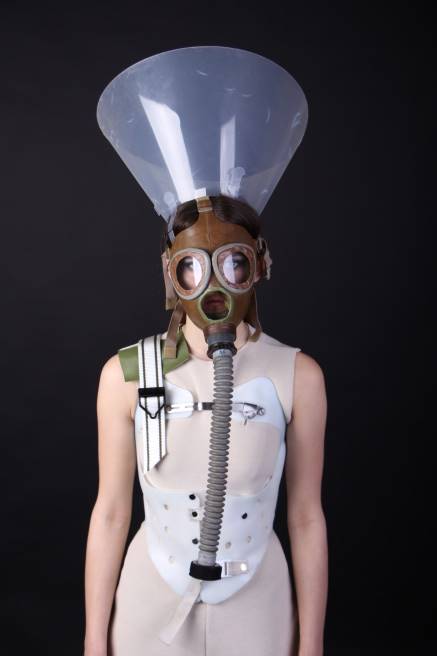 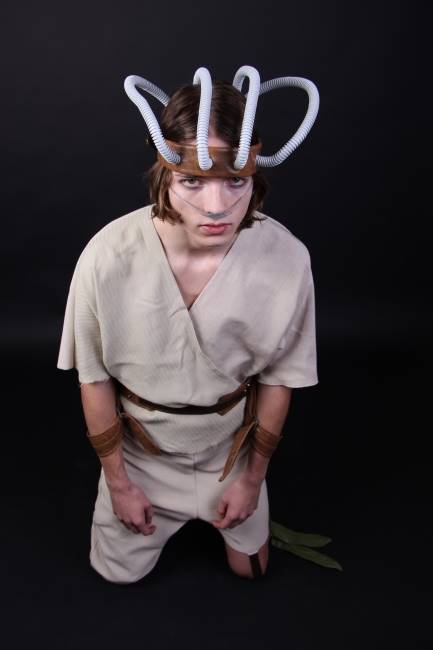 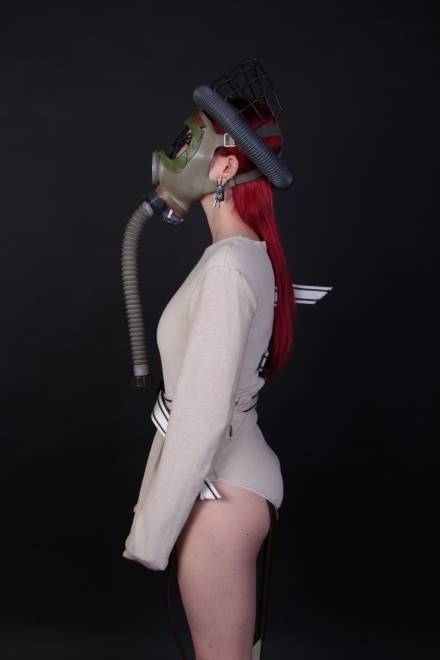 2. Místo v soutěži mladý Módní Tvůrce jihlava - kategorie pokrývka hlavy
www.issziv.cz
MODELÁŘSTVÍ A NÁVRHÁŘSTVÍ ODĚVŮ
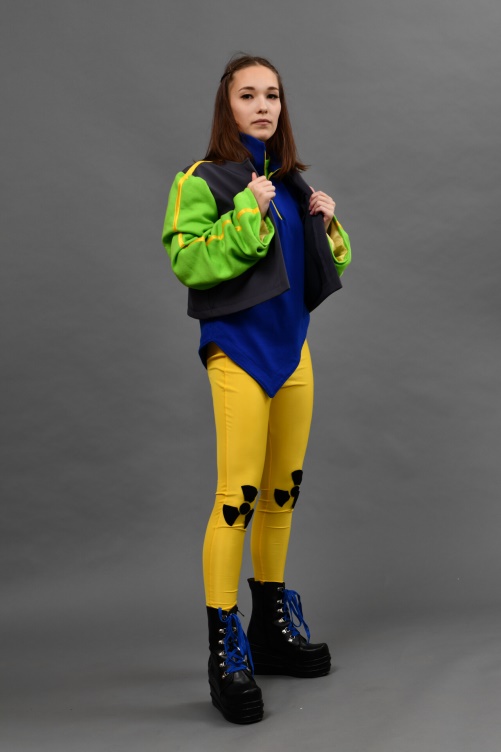 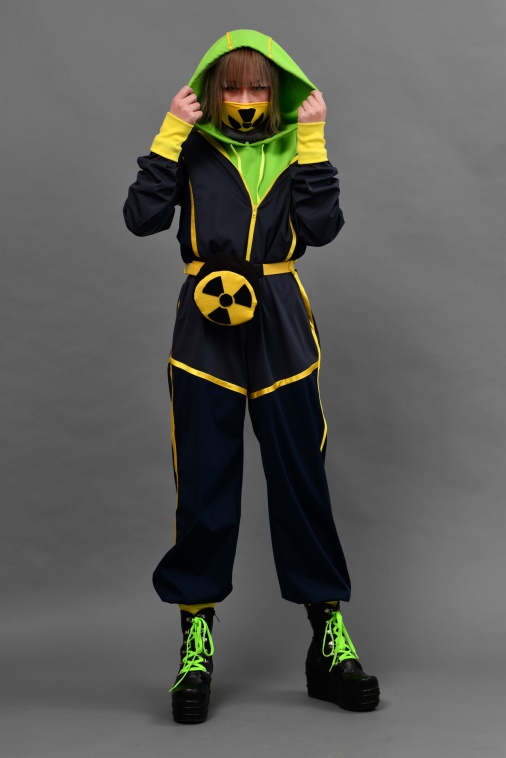 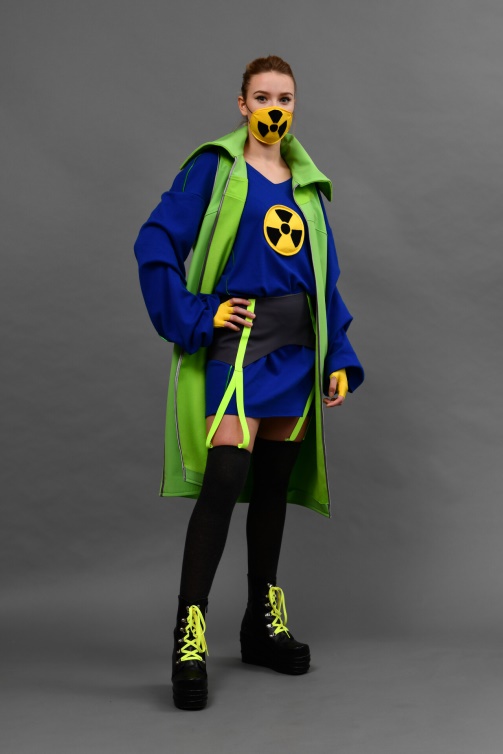 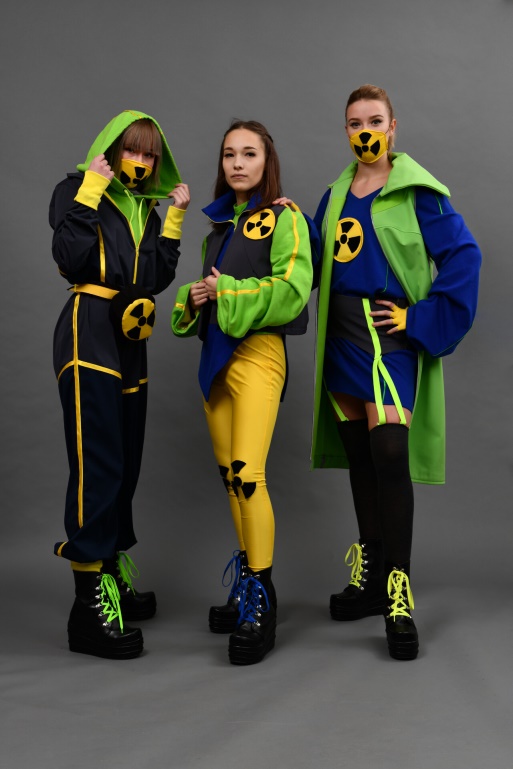 2. místo v mezinárodní soutěži fashion games - KOLEKCE RADIOACTIVE
www.issziv.cz
MODELÁŘSTVÍ A NÁVRHÁŘSTVÍ ODĚVŮ
VERNISÁŽ VÝSTAVY V CHANOVICÍCH 2019
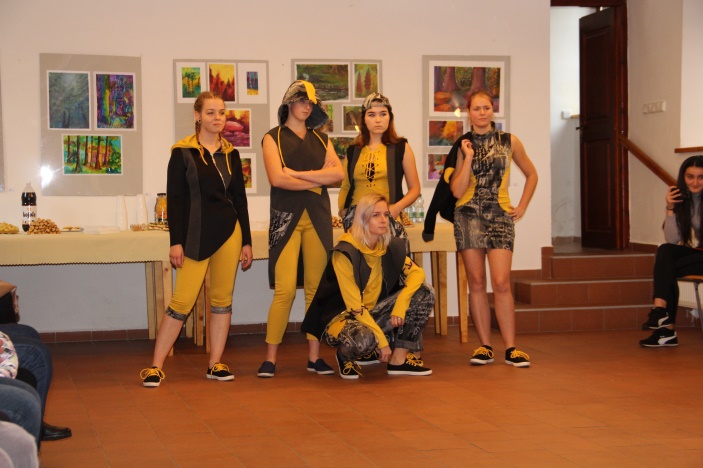 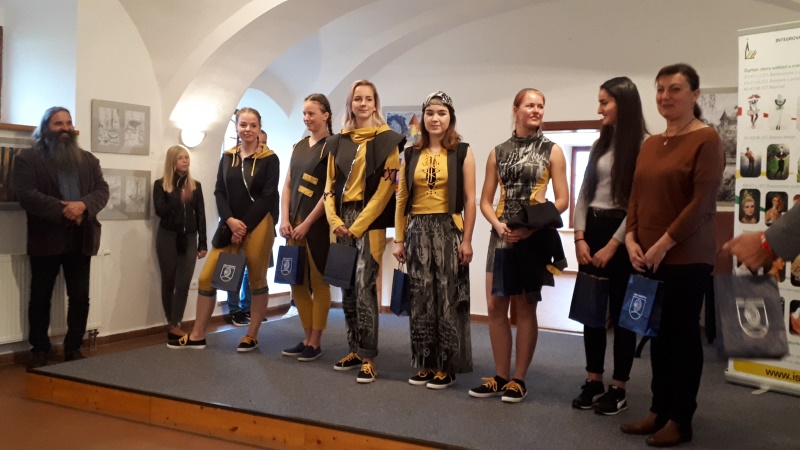 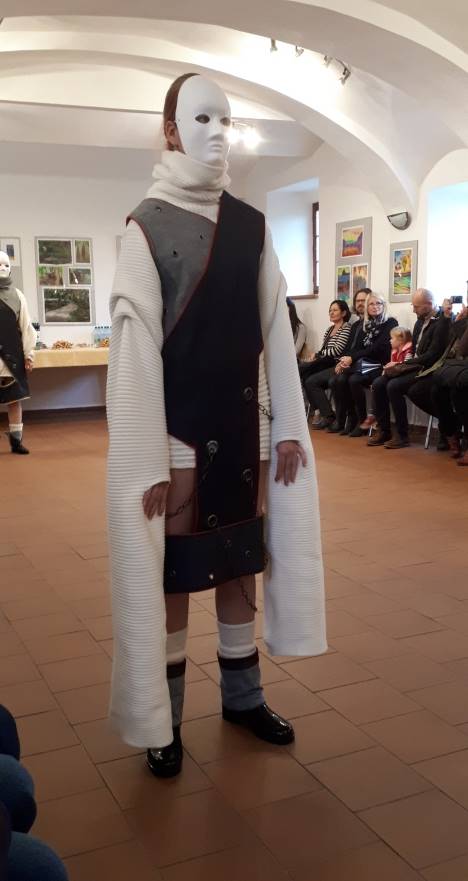 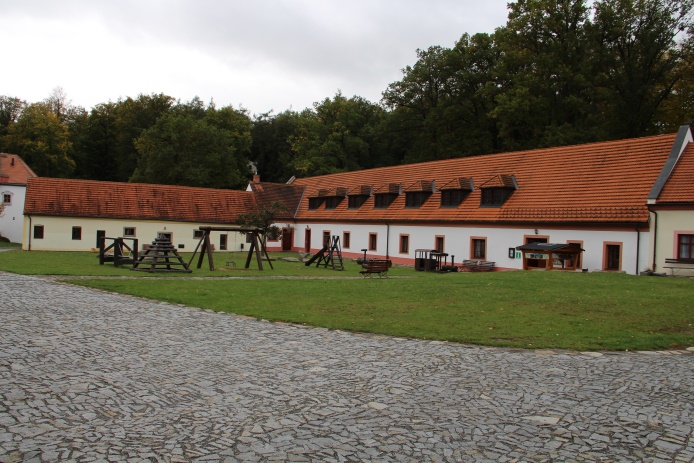 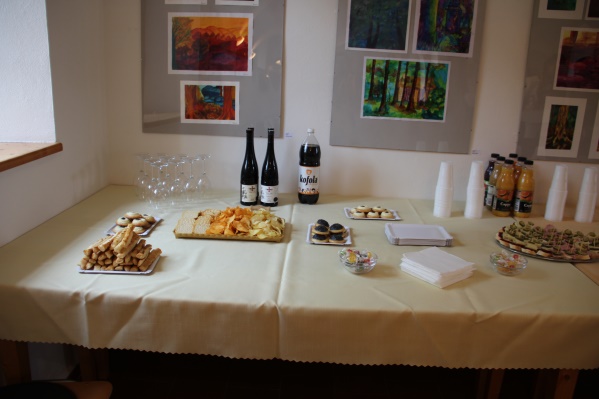 www.issziv.cz
MODELÁŘSTVÍ A NÁVRHÁŘSTVÍ ODĚVŮ
NÁVRHY
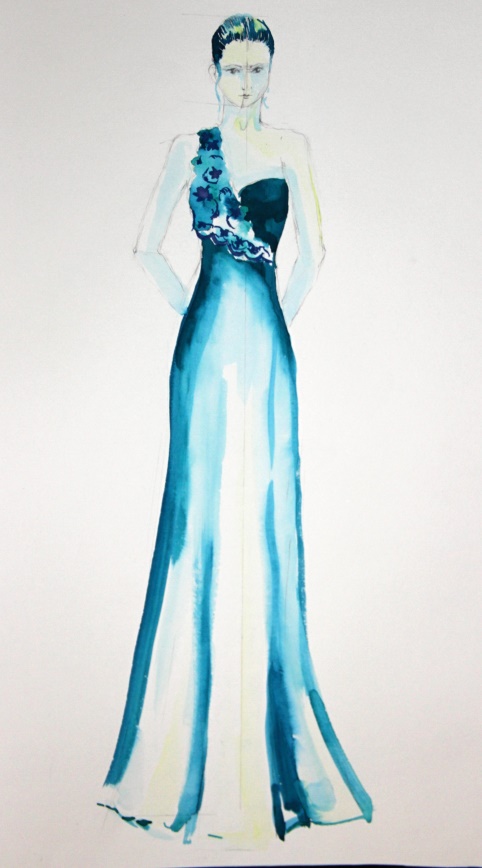 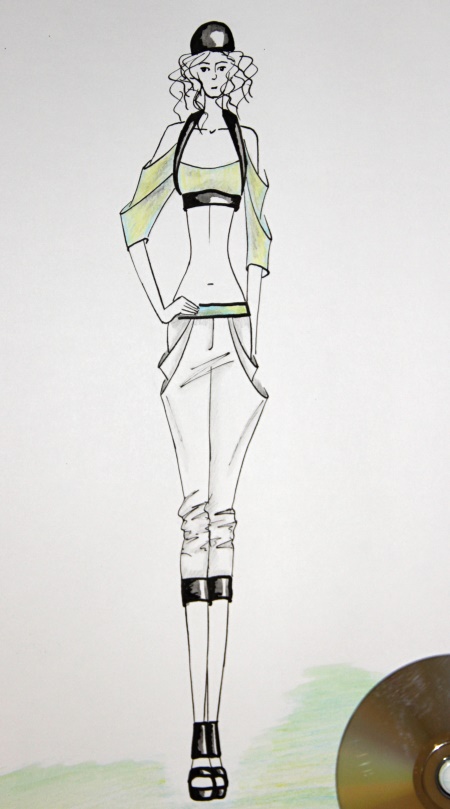 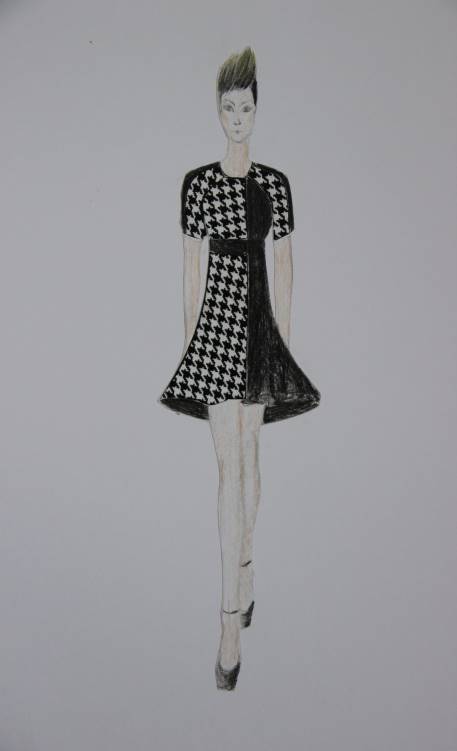 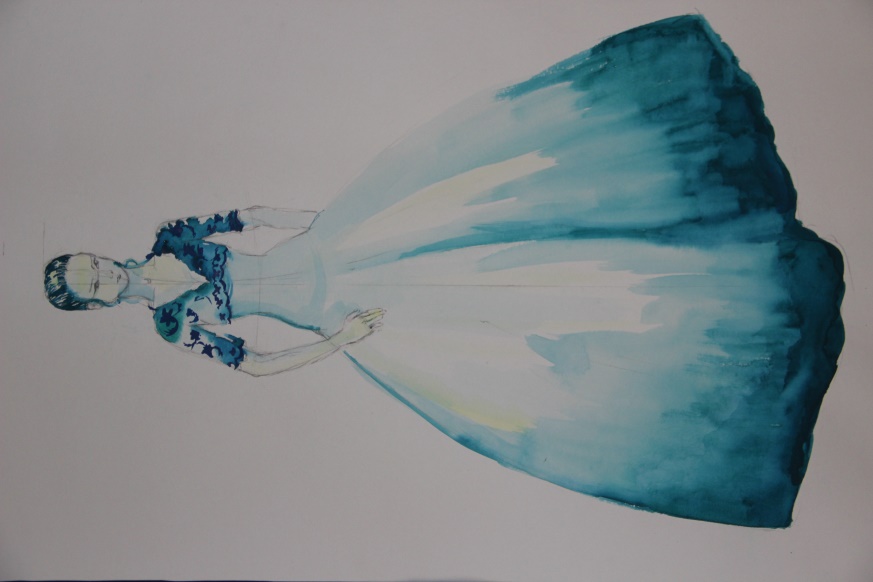 www.issziv.cz
ODĚVNICTVÍ
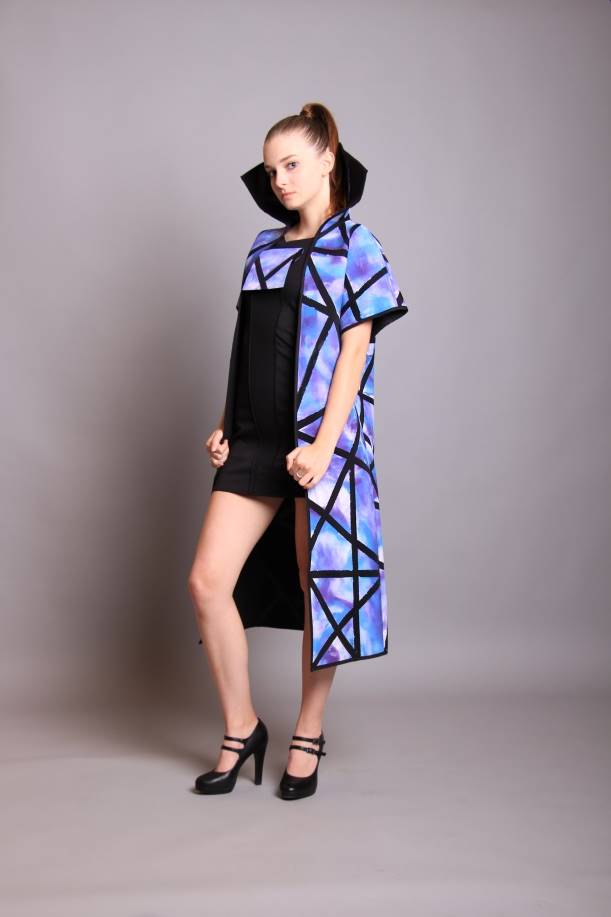 Čtyřletý obor s maturitní zkouškou.
Obor je zaměřen na návrhářskou tvorbu oděvů.
Obor je koncipován tak, aby žáci během studia pracovali na reálných úkolech, které využijí v budoucím povolání.
Rozvíjí jejich samostatnost, kreativitu a fantazii.
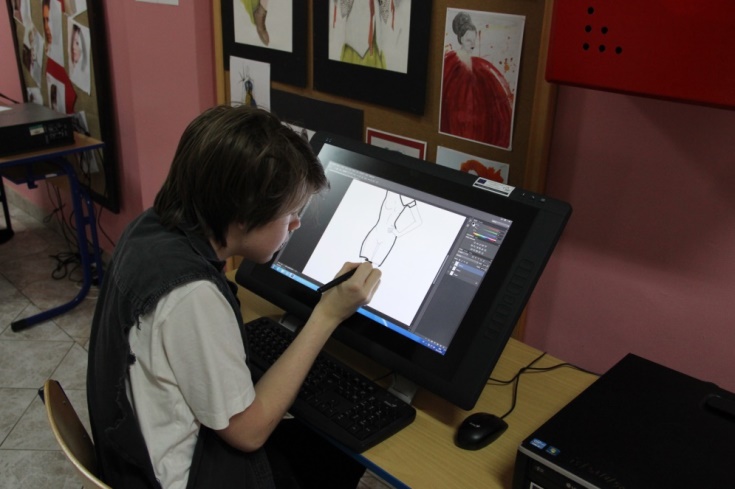 PRÁCE NA GRAFICKÉM           TABLETU
www.issziv.cz
ASISTENT V PRÁVNÍ A PODNIKOVÉ SFÉŘE
Čtyřletý obor s maturitní zkouškou.

Žák je připravován pro práci v oblasti justice, v právních odborech orgánů státní správy a samosprávy, ve specializované odborné i manažerské činnosti, v orgánech a institucích Evropské unie a dalších mezinárodních organizacích. 

Získané ekonomické a právní vzdělání mu umožní uplatnit se i v soukromém sektoru.
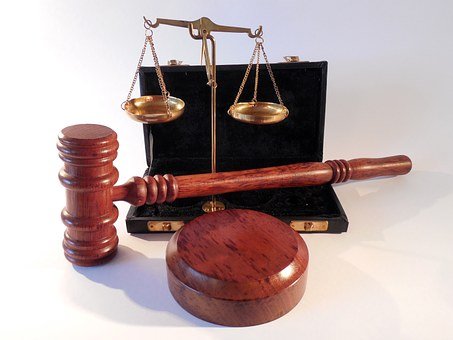 www.issziv.cz
ASISTENT V PRÁVNÍ A PODNIKOVÉ SFÉŘE
DOVEDNOSTI
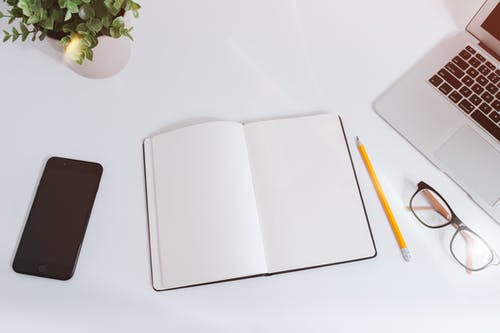 tvorba základní právních dokumentů
zásady psaného i mluveného projevu
zpracovávání podkladů pro statistiky
aplikování základní právní normy a správní řád 
profesionální jednání se zákazníkem …
www.issziv.cz
POJIŠŤOVNICTVÍ A BANKOVNICTVÍ
Čtyřletý obor s maturitní zkouškou.
Absolvent se uplatní na trhu práce především jako ekonom, finanční referent, referent marketingu, asistent, sekretář, obchodní zástupce, referent ve státní správě, bankovní a pojišťovací pracovník a v dalších    ekonomicko-administrativních funkcích, a to zejména v činnosti poskytování služeb v oblasti   bankovnictví a pojišťovnictví.
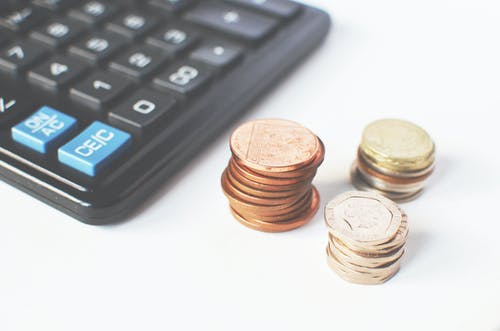 www.issziv.cz
POJIŠŤOVNICTVÍ A BANKOVNICTVÍ
DOVEDNOSTI
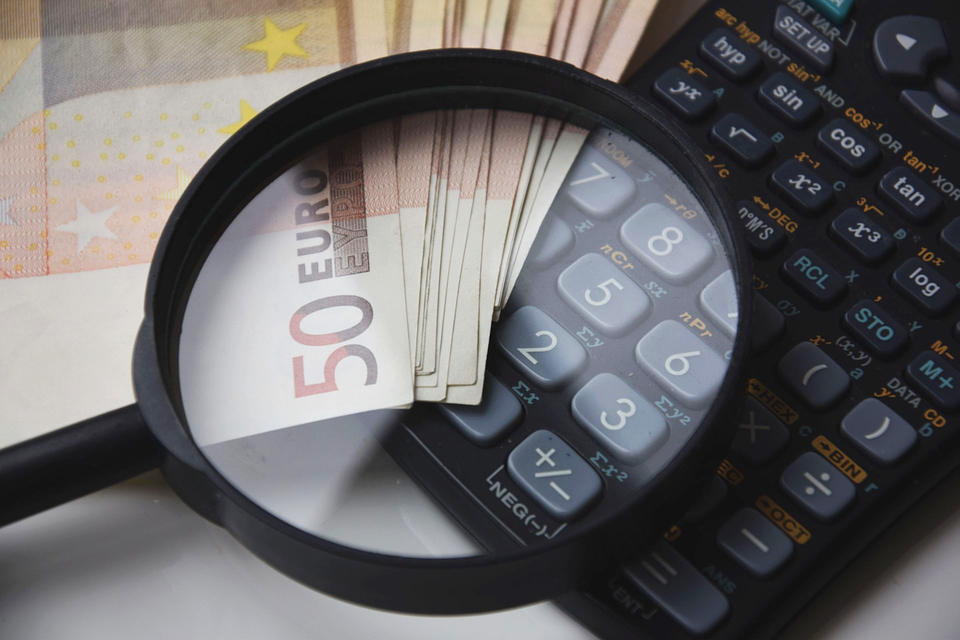 vedení účetnictví, finančních a pojistných výpočtů
zajištění personální  agendy
zajištění administrativní agendy
profesionální jednání se zákazníkem
orientace v právních předpisech, bankovnictví a pojišťovnictví
www.issziv.cz
KOSMETICKÉ SLUŽBY
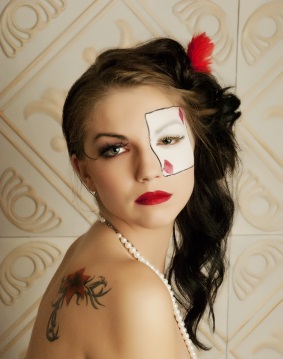 Čtyřletý obor s maturitní zkouškou.
Základní odborné práce při přípravě zákazníků pro kosmetické úkony, např. povrchové a hloubkové čištění pleti, úprava a barvení obočí, barvení řas, masáže obličeje, krku a dekoltu, aplikace obkladů a masek, epilace a depilace, poradenské služby ohledně používaní vhodných přípravků podle aktuálního stavu pleti a věku zákazníka.
Poskytování kvalifikované a kvalitní péče o ruce a nohy, např. manikúra, masáže rukou, parafínové zábaly …
www.issziv.cz
KOSMETICKÉ SLUŽBY
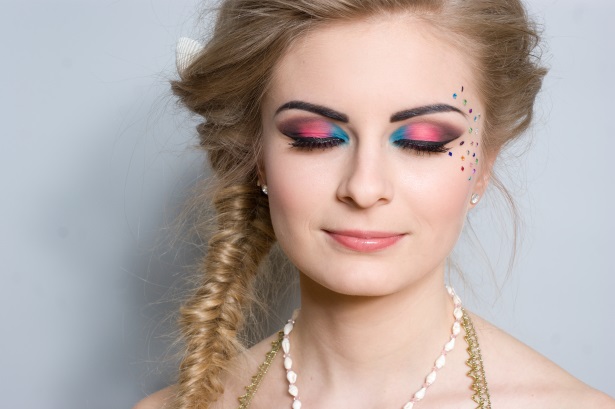 Žákyně se během čtyř let studia mohou účastnit různých celorepublikových i mezinárodních soutěží v líčení, fantazijním líčení a nail artu (zdobení nehtů).

Harmonie, České Budějovice
Šarm, Znojmo
Mladý módní tvůrce, Jihlava
Kalibr Cup, Lanškroun
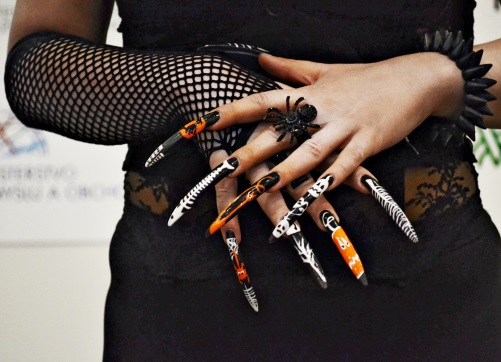 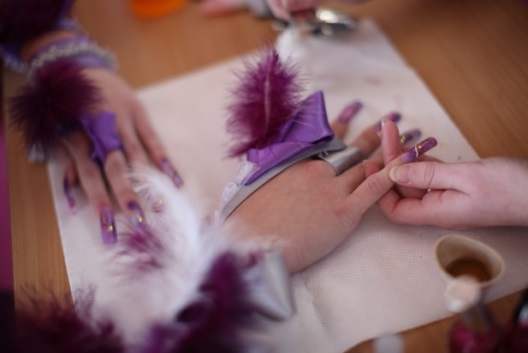 www.issziv.cz
KOSMETICKÉ SLUŽBY
V průběhu studia mohou žákyně získat různé certifikáty z kurzů, 
které pro ně škola zajišťuje.

Modeláž nehtů, Umělecké zdobení nehtů
Společenské líčení, Top visage
P-shine, Speciální korekce obličeje
Lymfodrenáž obličeje a dekoltu
Trvalá na řasy, Permanentní řasy
Japonské tetování
Čokoládová masáž, Bambusová masáž
Indická masáž hlavy, Masáž lávovými kameny

Rekvalifikační kurz:
Masér pro sportovní a rekondiční masáže.
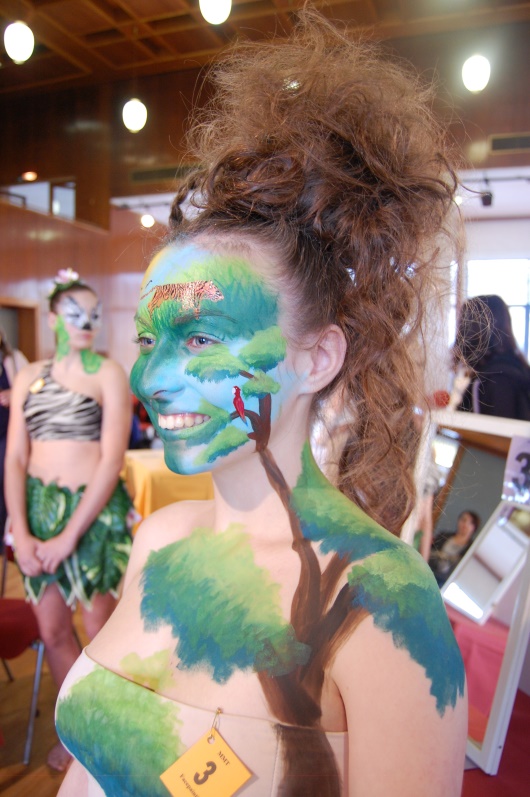 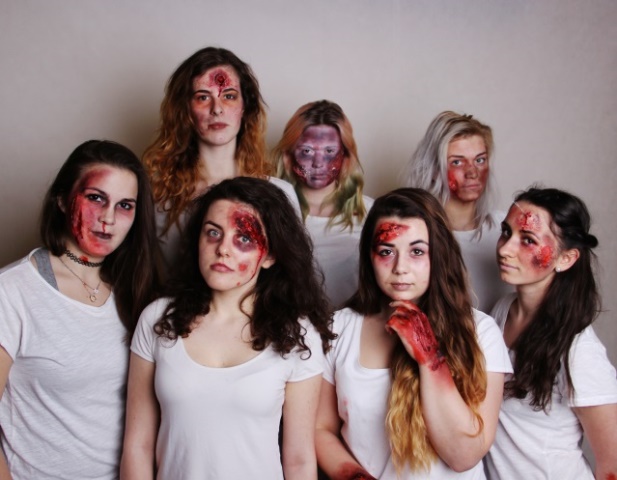 www.issziv.cz
KADEŘNÍK
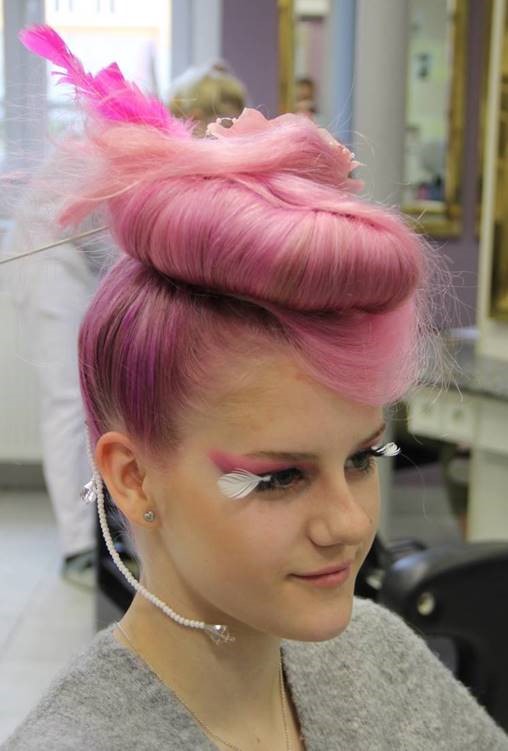 V průběhu studia se žák naučí zvolit vhodné technologické postupy úpravy vlasů a provádět je. Zná různé typy masáží hlavy, regenerace vlasů. Stříhá a upravuje hustotu vlasů, natáčí, tónuje, barví a odbarvuje, melíruje různými moderními technikami, provádí trvalou ondulaci a konečnou úpravu pro různé příležitosti.

Dále umí navrhnout vhodné účesy pro každou zákaznici. 

Také zvládne upravovat knír a plnovous.
www.issziv.cz
KADEŘNÍK
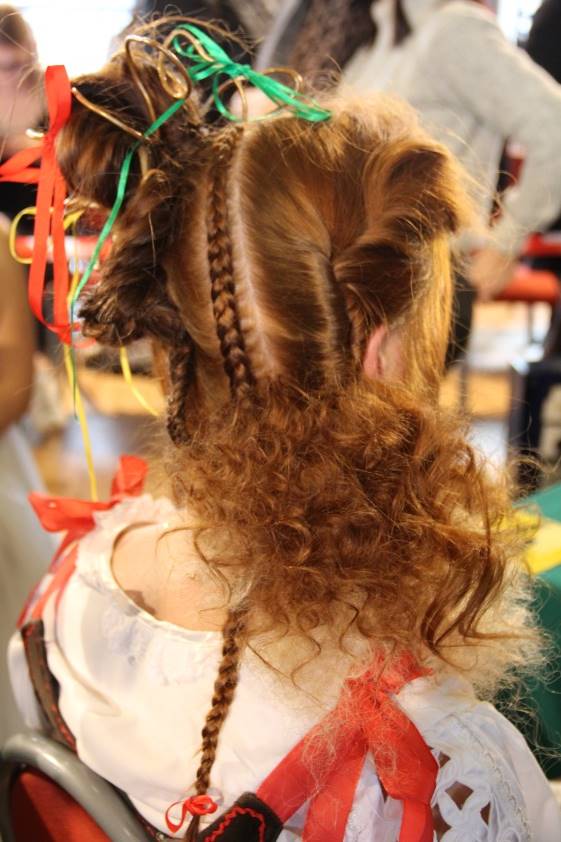 Žáci se během tří let studia mohou účastnit různých celorepublikových i mezinárodních soutěží v tvorbě účesu, střihu …
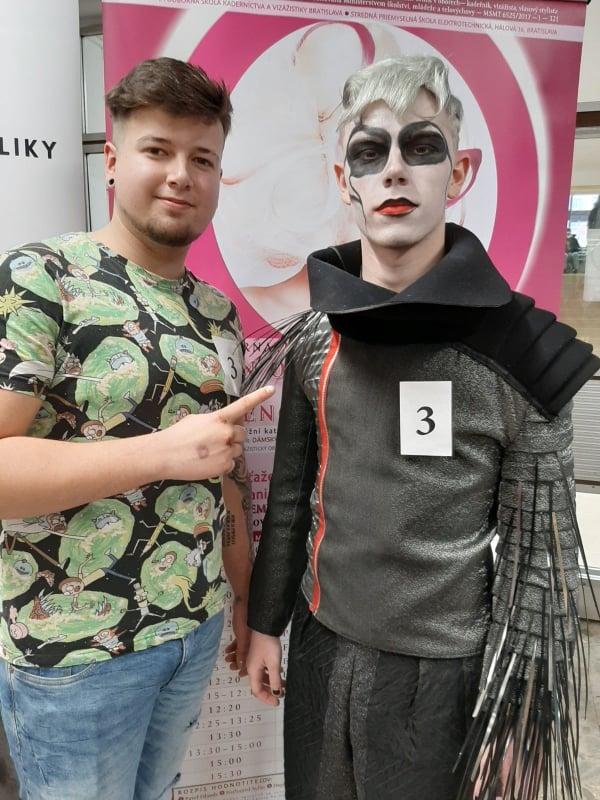 Harmonie, České Budějovice
Šarm, Znojmo
Mladý módní tvůrce, Jihlava
Kalibr Cup, Lanškroun
Glamour, Sušice
Kadeřnická soutěž, Tábor
Wella junior cup, Praha
www.issziv.cz
KADEŘNÍK
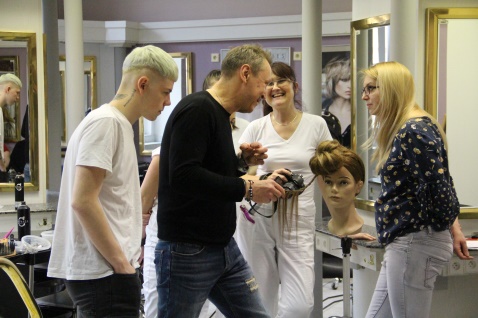 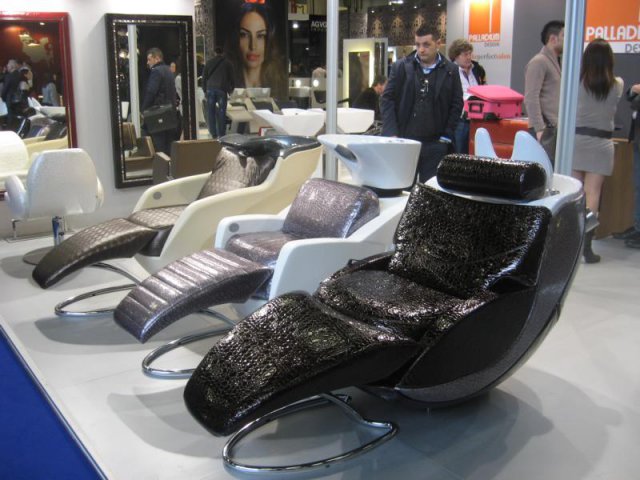 V průběhu studia pořádají  
ve škole firmy Londa, Schwarzkopf 
aj. školení  na nové přípravky, 
trendy v barvení, střihy …
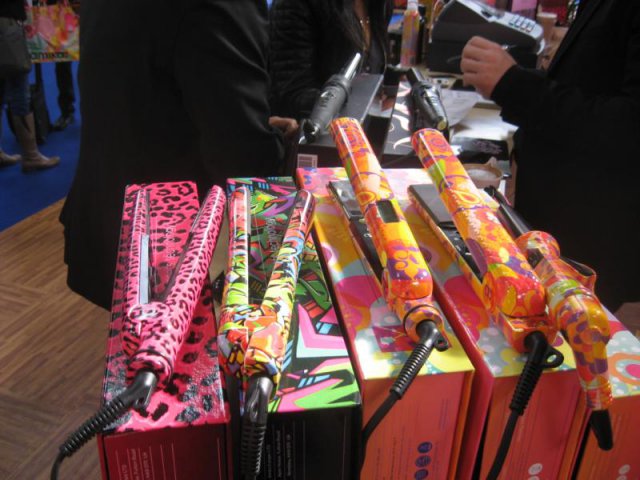 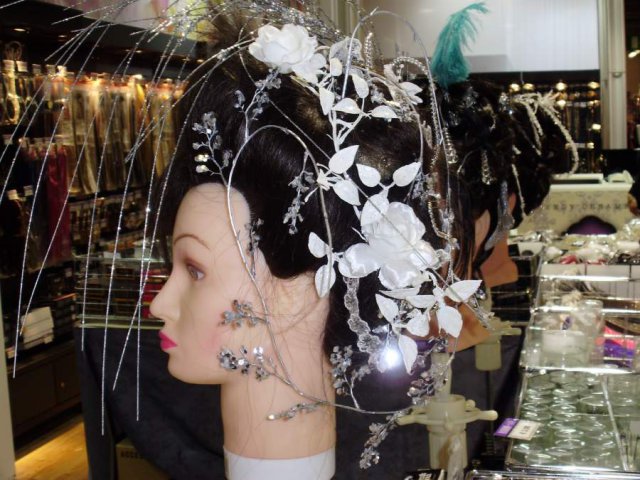 Žáci a žákyně navštěvují 
veletrhy Interbeauty Prague 
a Bes Beauty & Science v Praze. 
Zážitkem bývá návštěva 
kadeřnického a kosmetického 
veletrhu v italské Bologni.
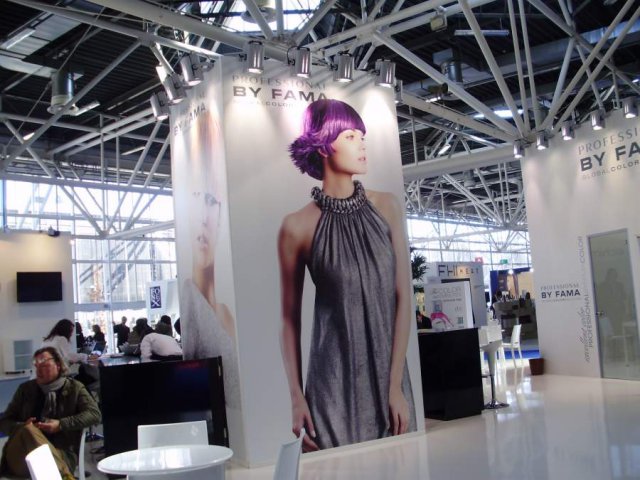 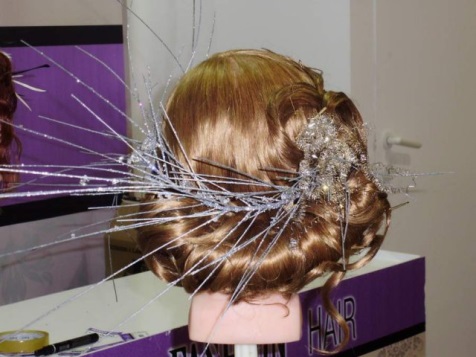 www.issziv.cz
Den otevřených dveří v loňském roce…
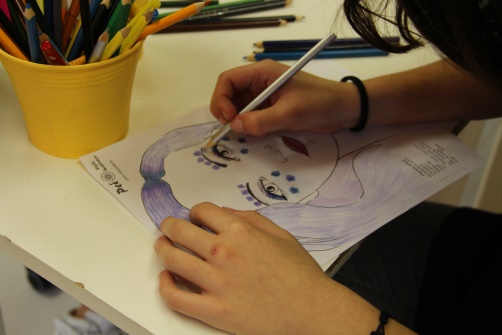 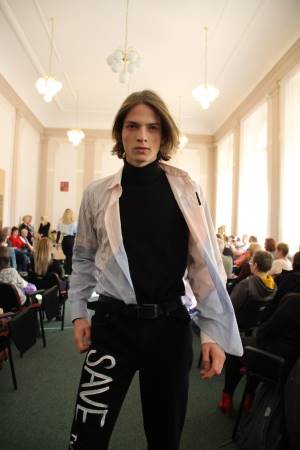 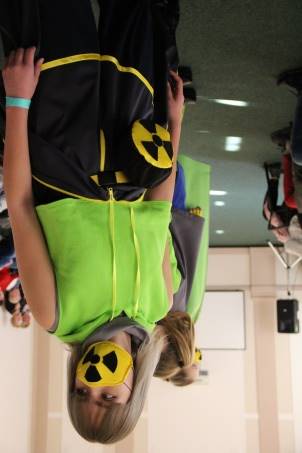 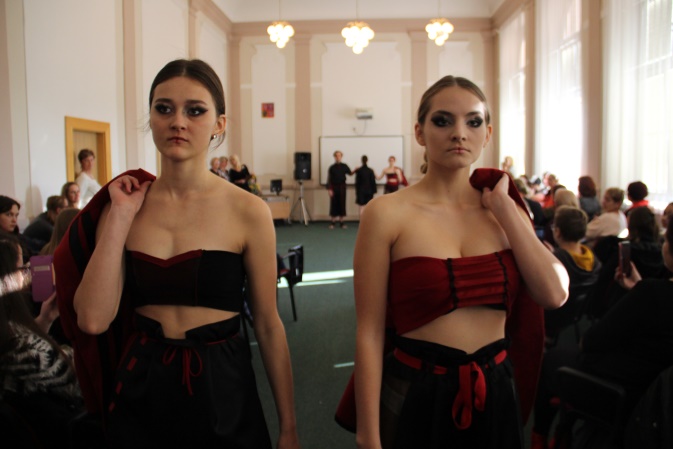 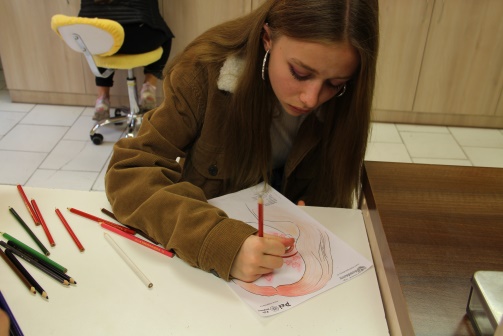 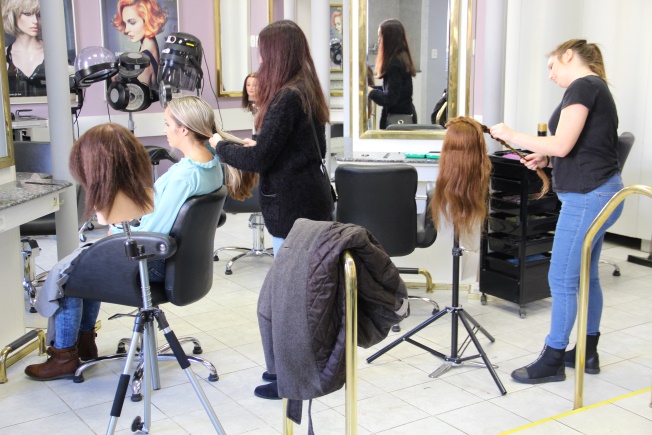 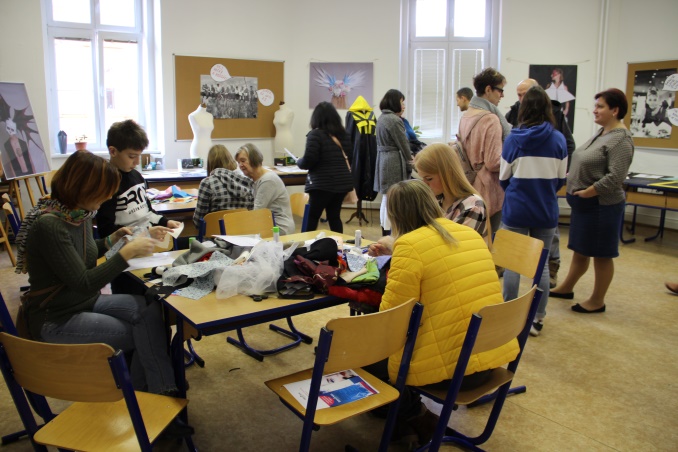 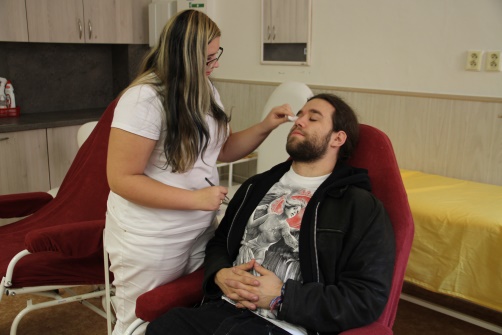 www.issziv.cz
Dny OTEVŘENÝCH DVEŘÍ
12.11.2022   8:00 - 12:00
       27.01.2023 14:00 – 17:30
Počítačová učebna
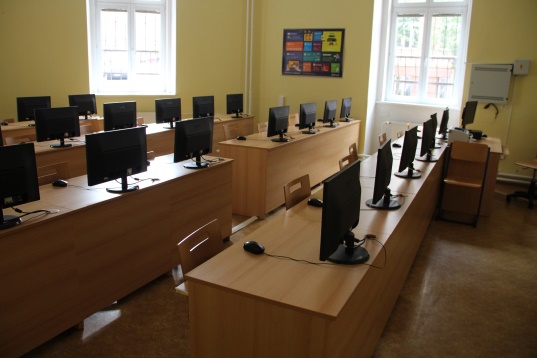 Odpočinková místnost pro naše studenty
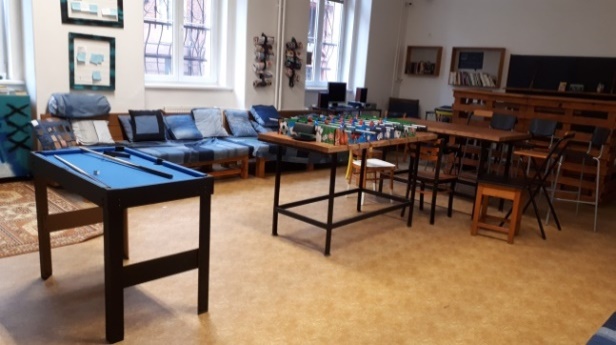 Běžný den v našem kadeřnickém salonu
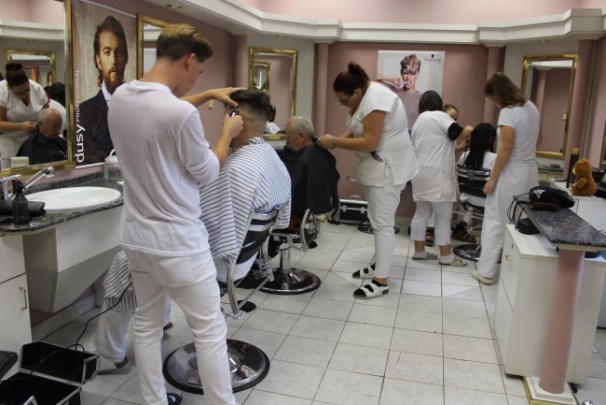 Zahrada
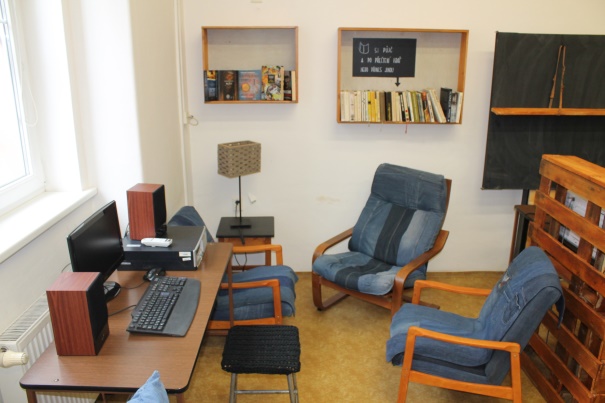 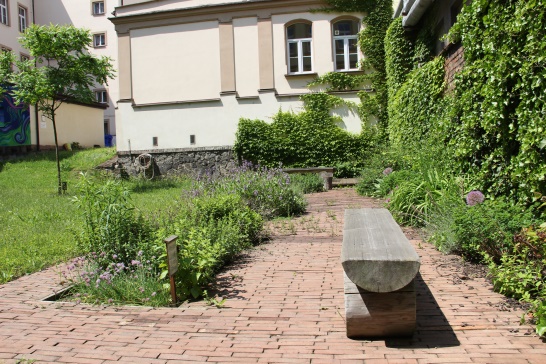 www.issziv.cz
KONTAKT
Integrovaná střední škola
živnostenská,
Plzeň, Škroupova 13
Škroupova 13, 301 00 Plzeň
www.issziv.cz
skola@issziv.cz
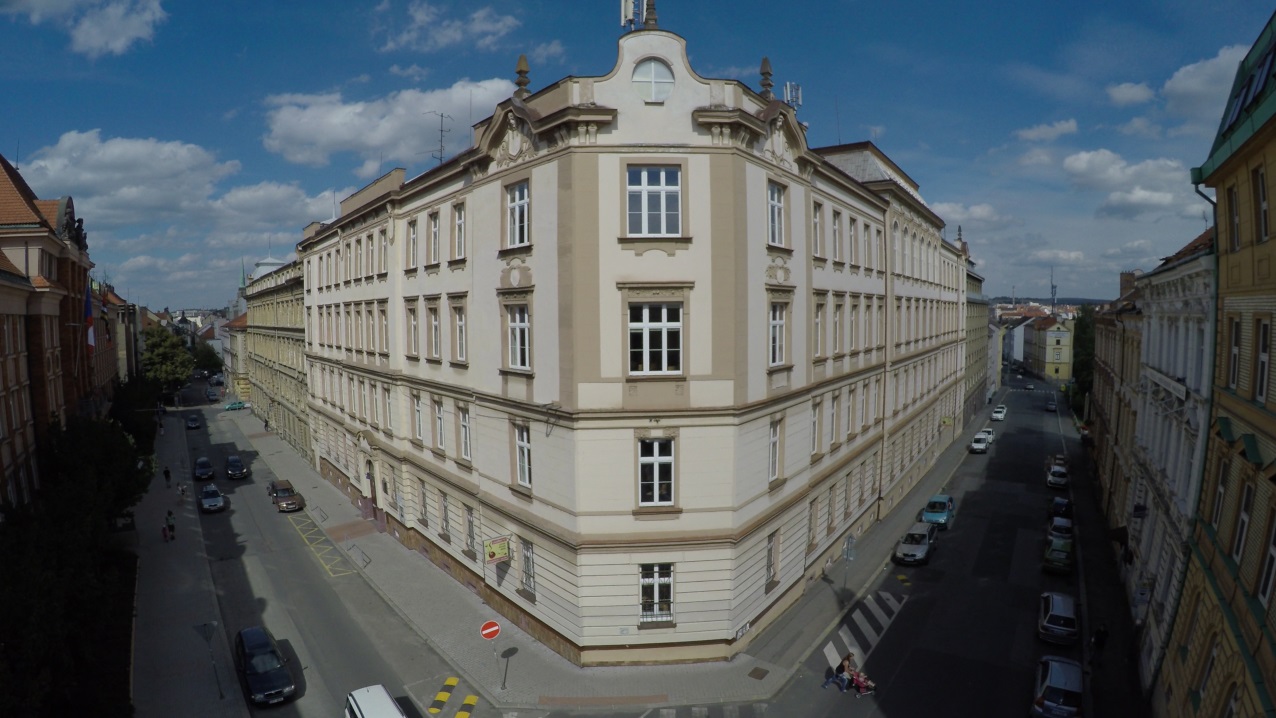 DĚKUJEME ZA POZORNOST 

www.issziv.cz